Птичка – невеличка
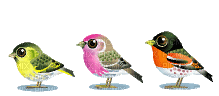 «Жапсыру»  - «Аппликация»
Ясли-сад «Кораблик»
Группа №10 «Солнышко»
Мақсаты / Цель:  Развивать умение составлять изображение птиц из вырезанных форм с опорой на образец
Задачи: Развивать интерес к занятиям по аппликации, формировать аккуратность и самостоятельность, развивать мелкую моторику, творческое мышление.

Создание условий для совместной творческой деятельности детей и родителей.
Развитие творческого потенциала каждого родителя, который в дальнейшем поможет ребёнку раскрыть себя.
Привлечение родителей к совместной деятельности с детьми.
Уважаемые родители! Объясните, пожалуйста, ребёнку задания, сфотографируйте его в процессе их выполнения  и поделитесь этой информацией с воспитателями. Спасибо за помощь!
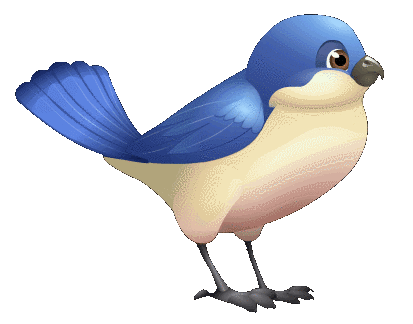 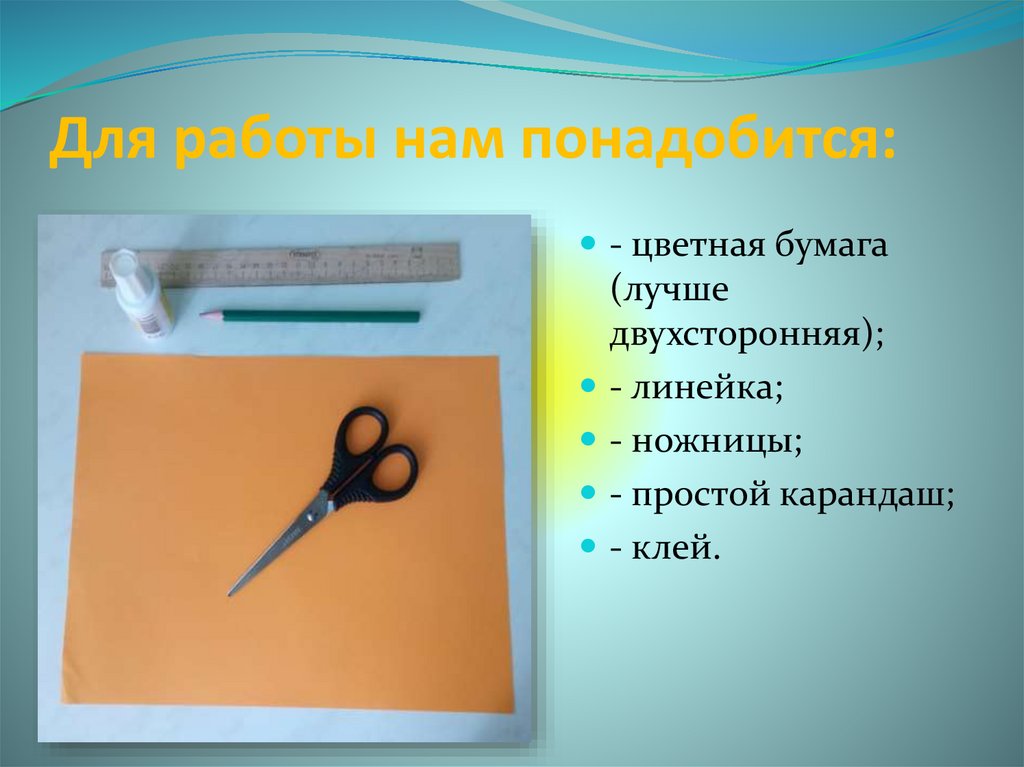 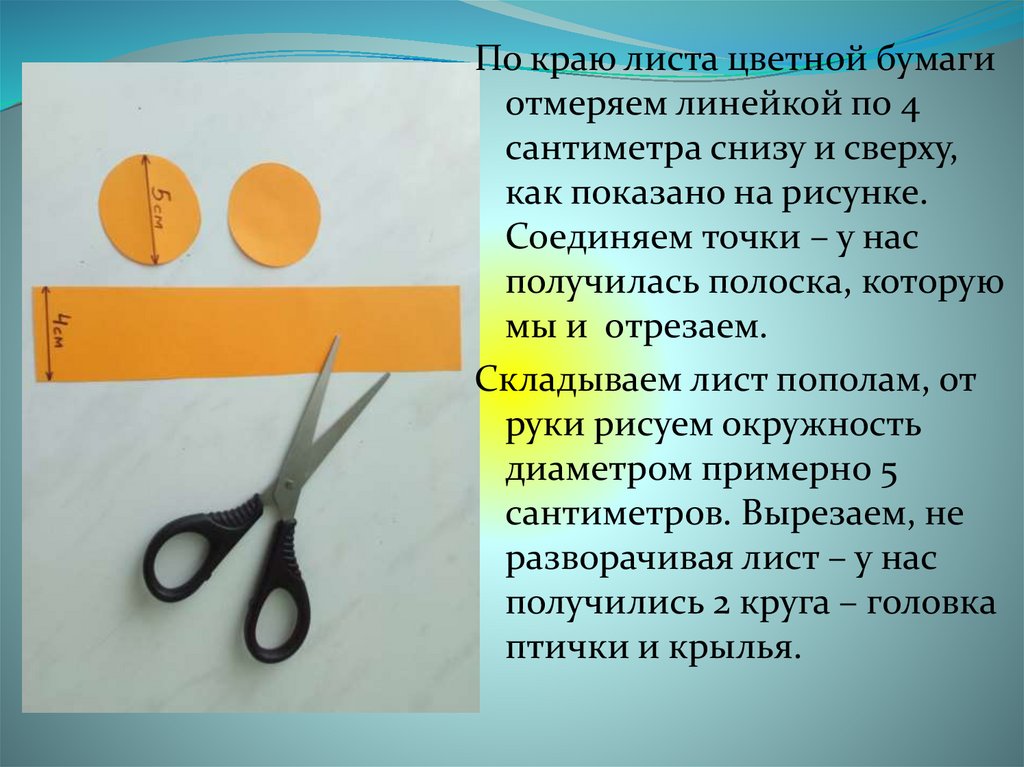 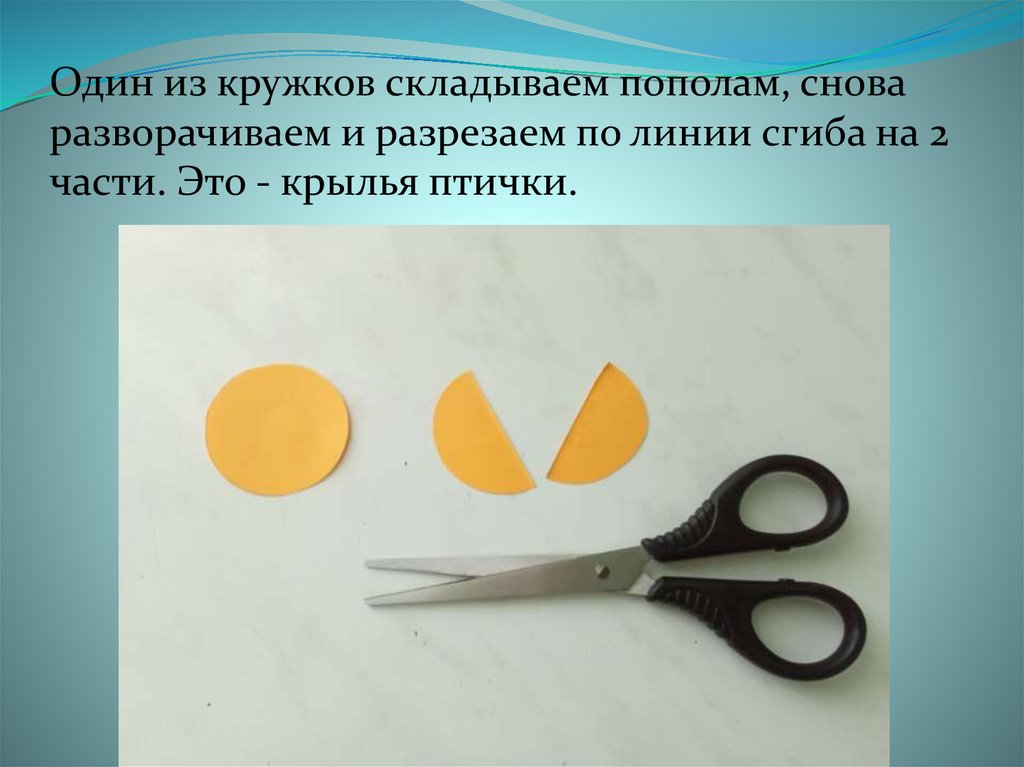 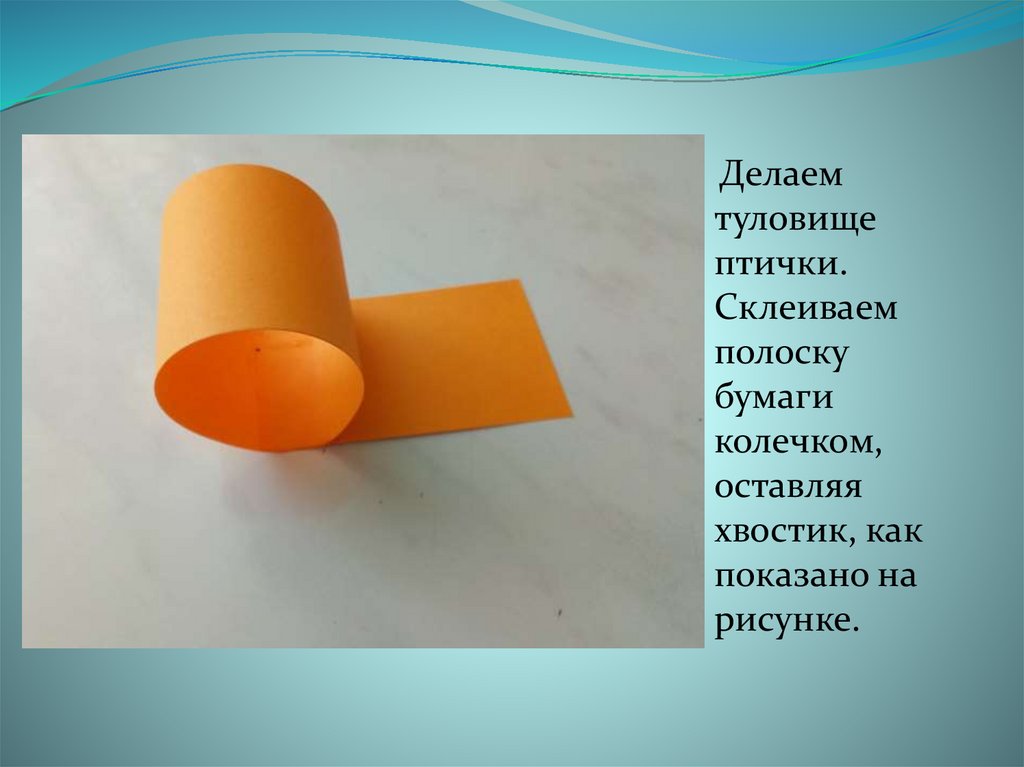 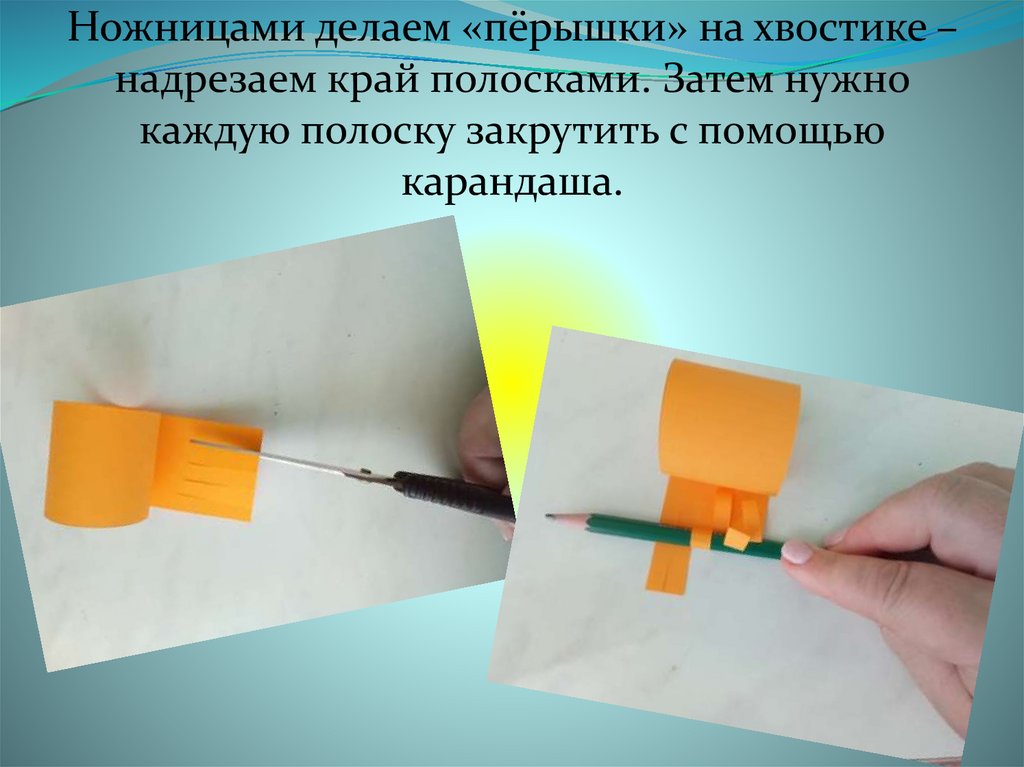 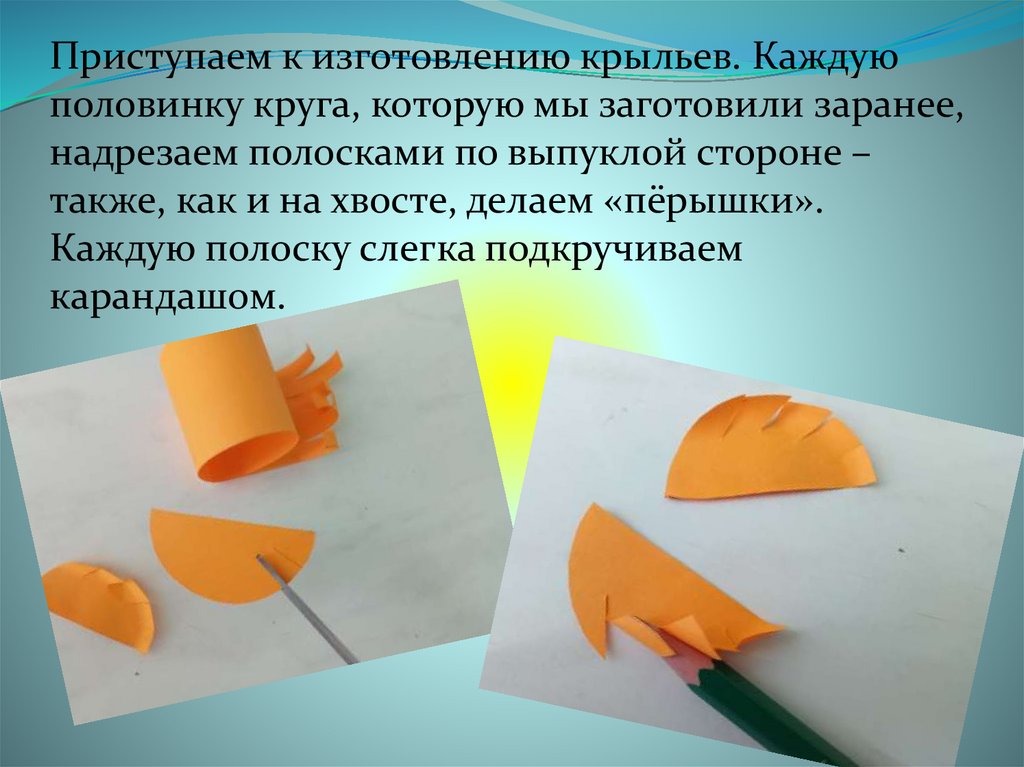 Немного отдохнем
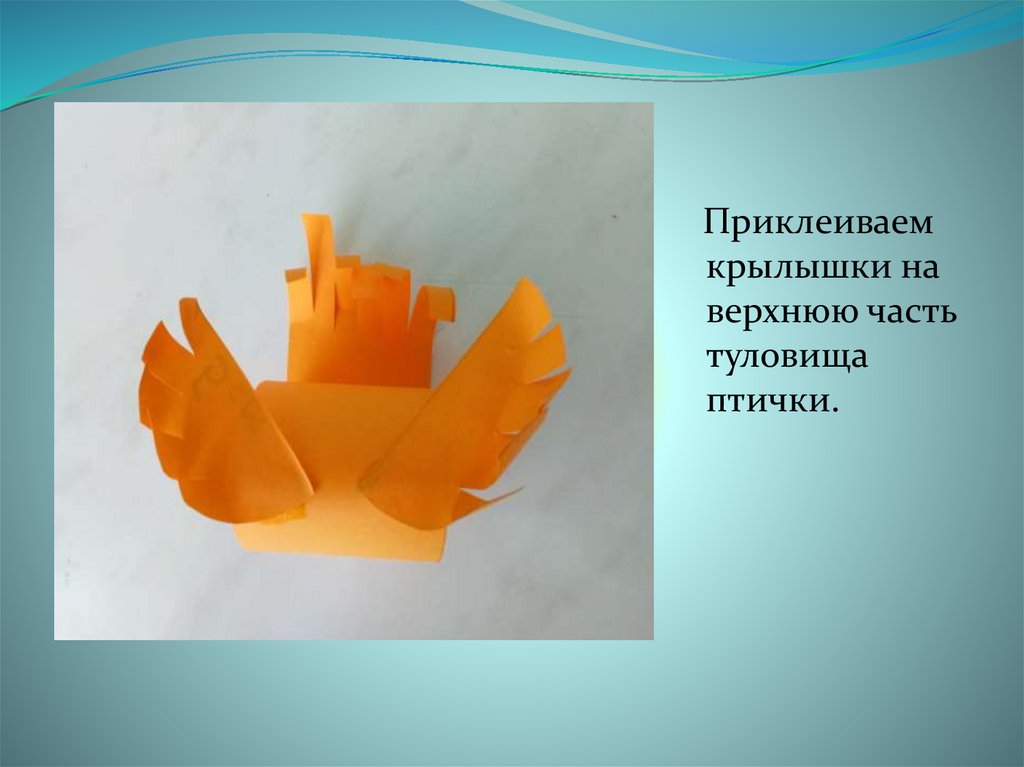 Продолжаем работу
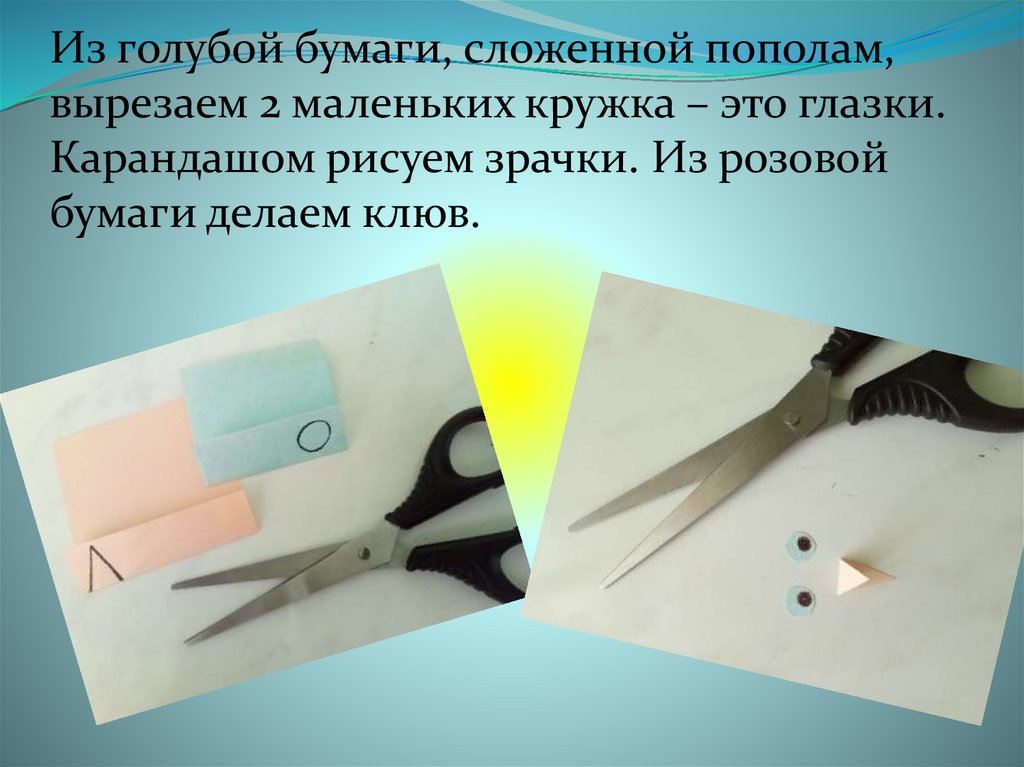 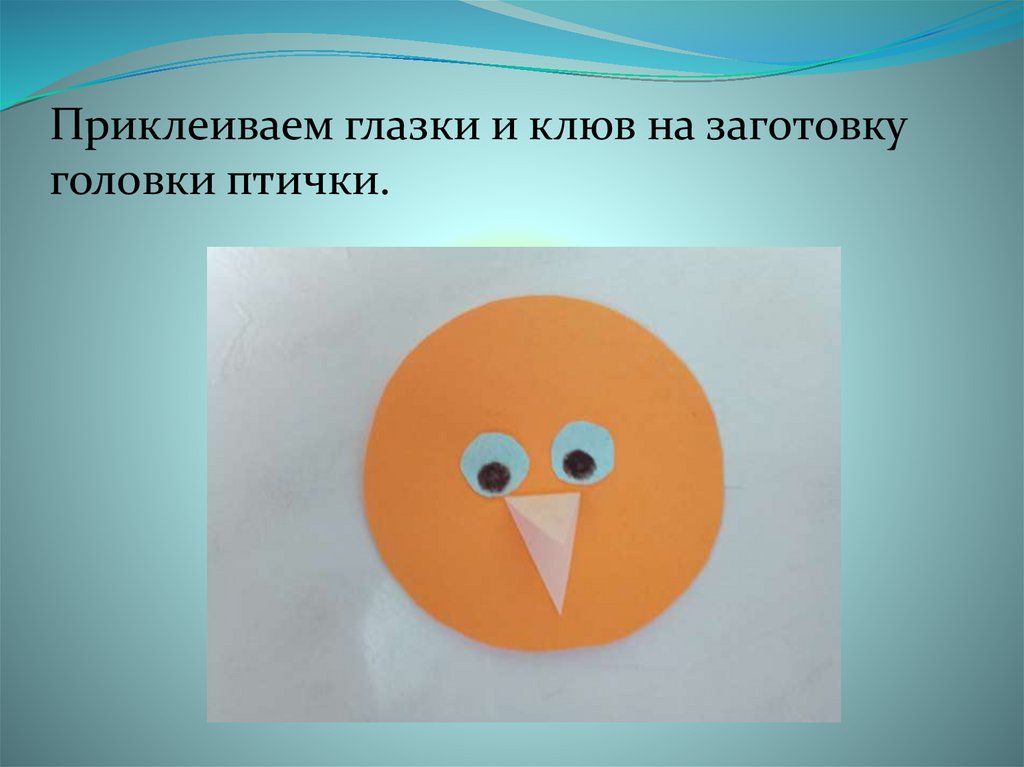 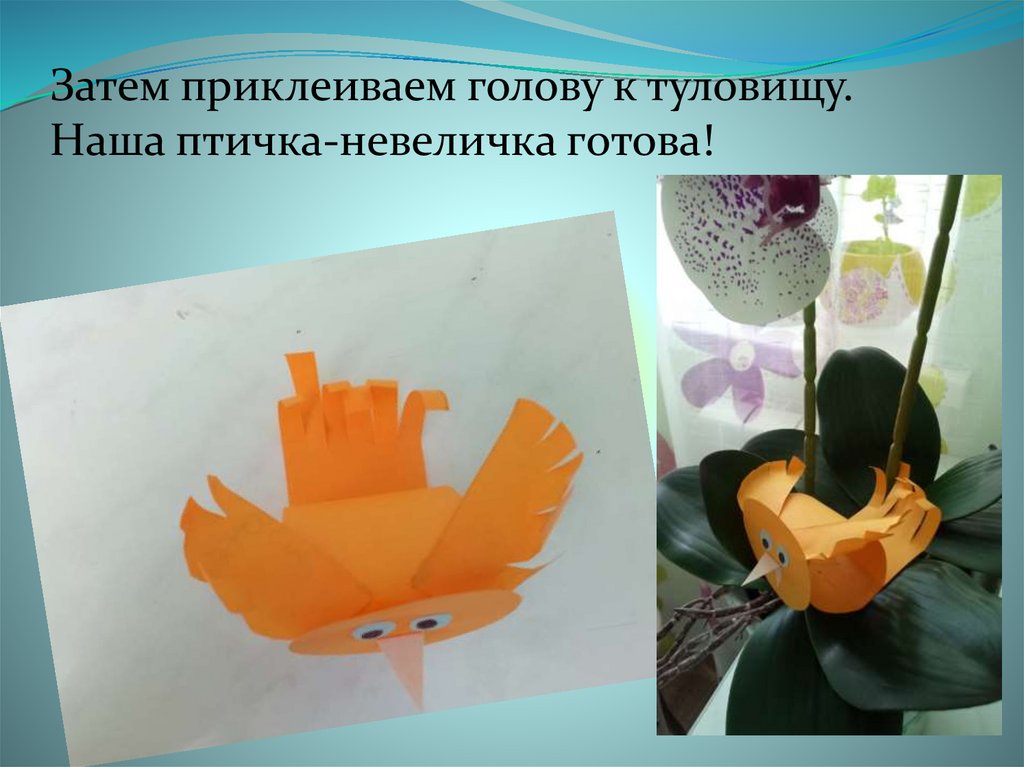 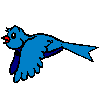 Молодцы
молодцы